Contenido de Boletín Informativo
Edición #74 
Julio-septiembre 2022
Presenta:
 Marta Alicia de Magaña
Directora Ejecutiva
MCP-ES
Jueves, 22 de septiembre de 2022
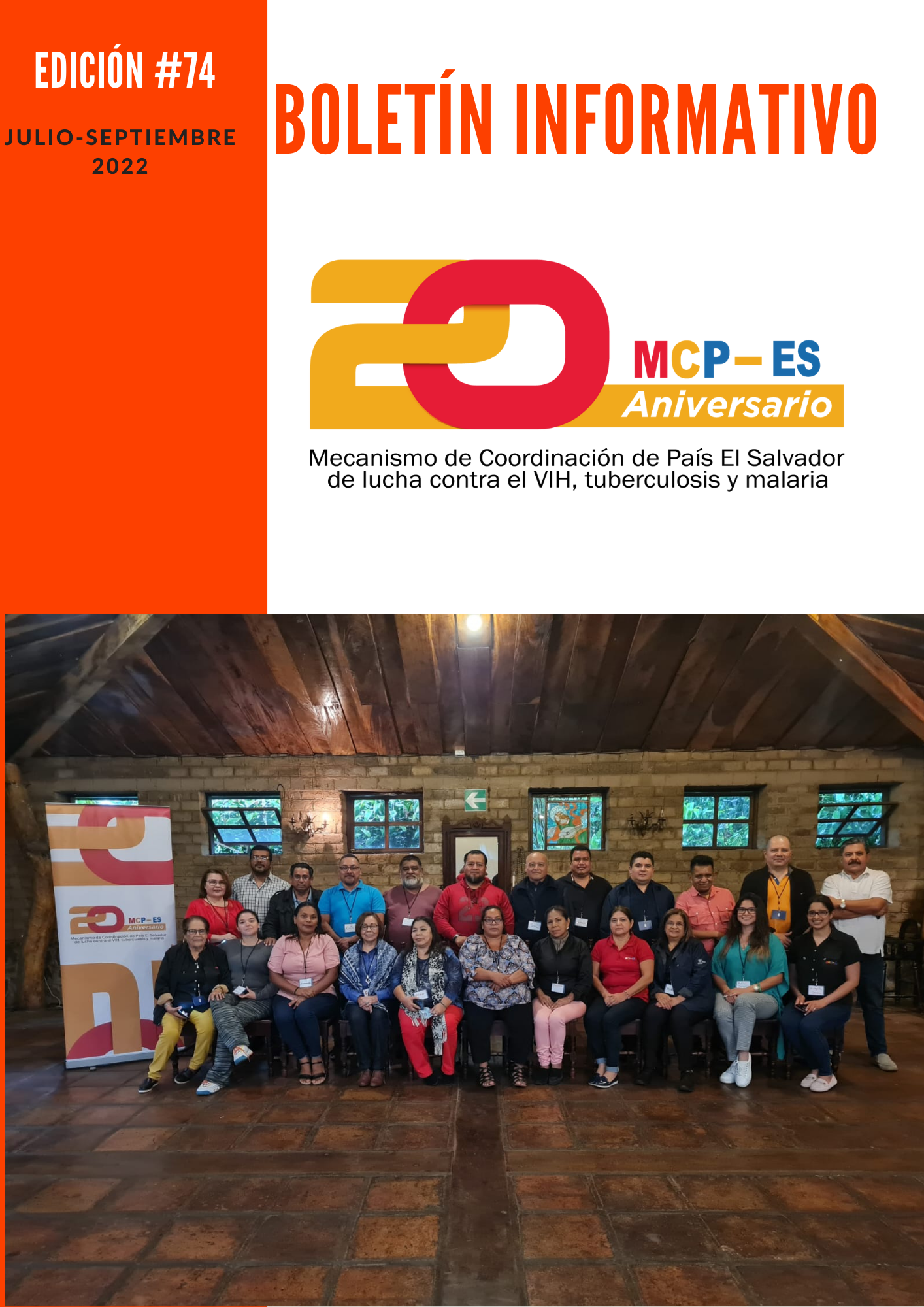 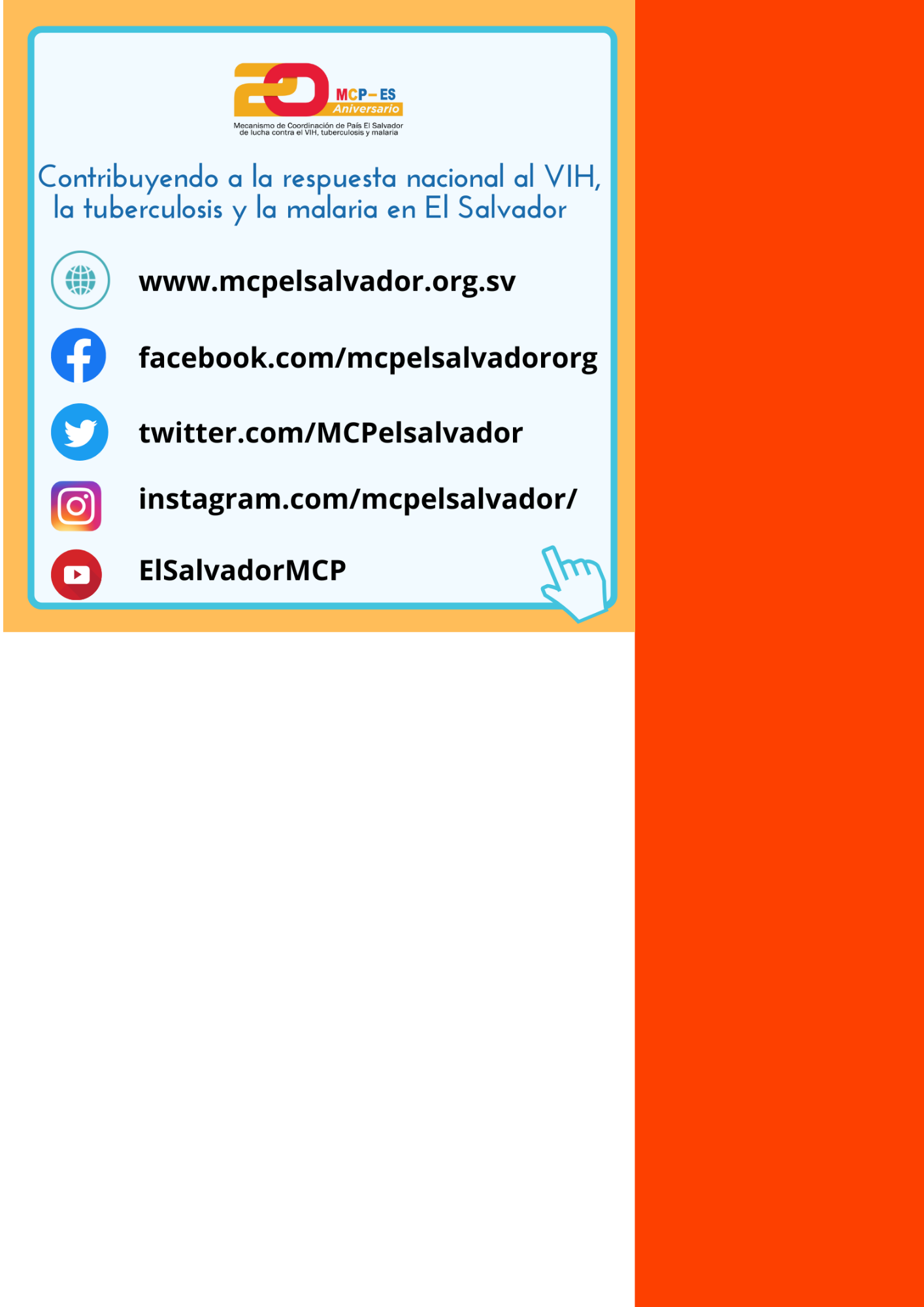 CONTENIDO DEL BOLETÍN INFORMATIVO, Edición #74
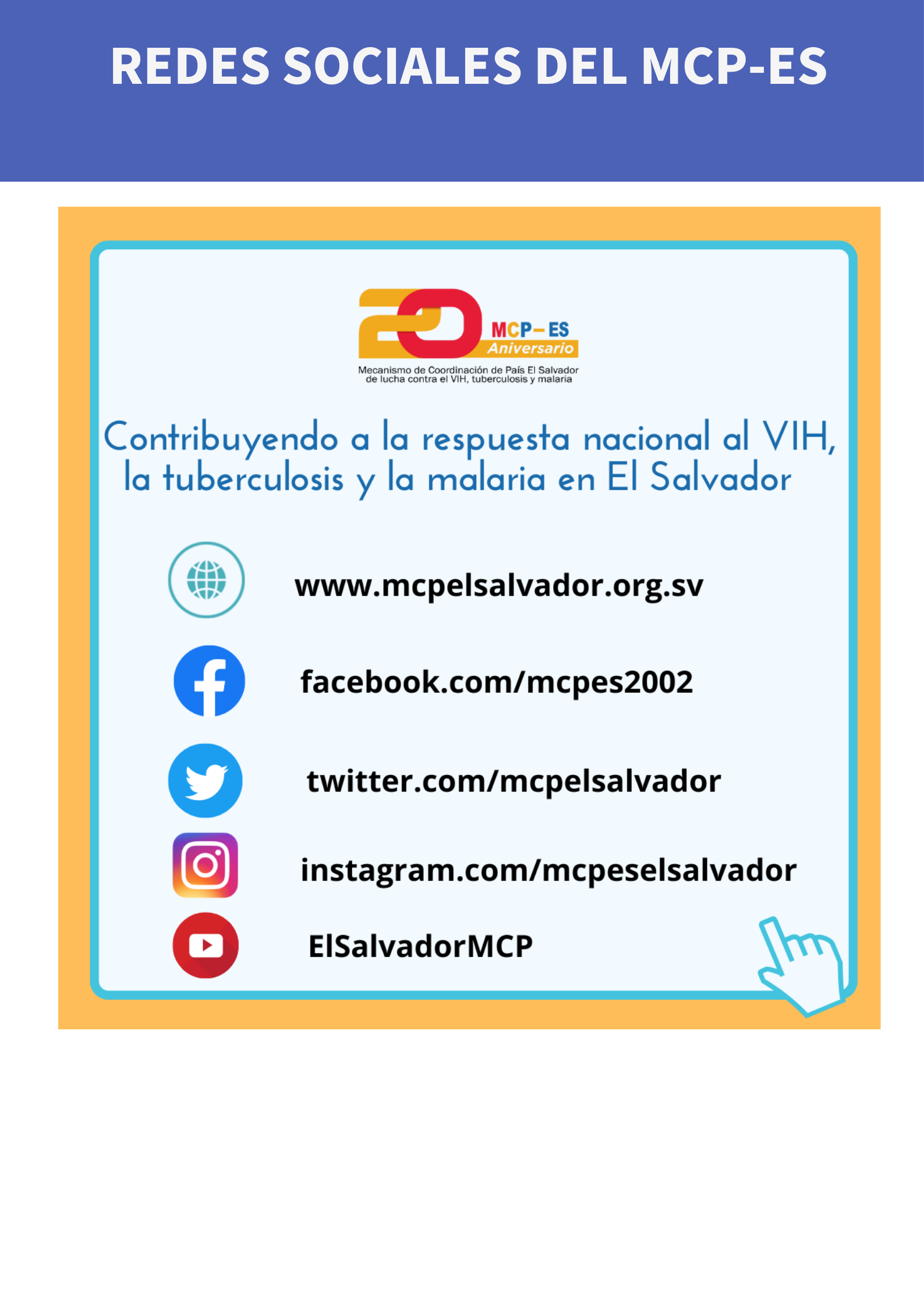 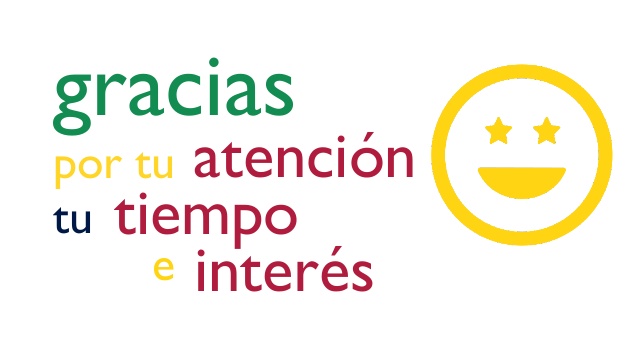